Uke 11 – IN3030/4330 v2020
Eric Jul
IfI, UiO
2020-03-25
Lecture starts at 10:15am
Recording
This lecture will be recorded.
And put on the course web site.
ONLY turn on your camera or your mike, if recording your video/voice is OK – by turning on camera or mike, you are giving UiO consent to record.

Alternatively, you can use the chat functionality.
Hva så vi på Uke 11
I) Optimalisering av Oblig 3 – flere, også nye resultater
II) Et større problem – uløst problem siden 1742
Vil du tjene $1 mill. ?
Løs Goldbach’s påstand (alternativt: motbevis den)
Formulering og skisse av løsning av tre av Goldbachs problemer
Parallellisering av disse (ukeoppgave neste uke)
III) Om Oblig 4 – siste tips
Hva så vi på Uke 10 v2020
Q & A Session

(Lecture cancelled by MN/UiO due to SARS-CoV-2 virus pandemic.)
Hva skal vi se på i Uke 11-v19
Om å lage en egen ‘ArrayList’ for heltall
Hvorfor og hvordan
For Oblig 5
Debugging av Parallelle programmer
Et eksempel: Arnes feilaktige faktorisering
(En første) gjennomgang av Oblig 5
Hva skal vi se på i Uke 11-v20
SARS-CoV-2 virus/COVID-19 affecting IN3030
Om å lage en egen ‘ArrayList’ for heltall
Hvorfor og hvordan
For Oblig 5
(En første) gjennomgang av Oblig 5
Hvorfor lage en egen IntLististedenfor ArrayList <Integer> Ukeoppgave, til Oblig5
Fordi det er raskere og tar mindre plass
Også fordi vi kan legge inn problemspesifike metoder hvis vi trenger det
Hva er forskjellen på en Integer og en int?
Hvordan lage IntList?
ha muligheter til å lage en array av lister, OK med IntList[] a = new IntList[ant]; Ikke mulig med: ArrayList <Integer > []b = new ArrayList<Integer >[ant];
7
Forskjeller på Integer og int er bl.a størrelsen
Integer er et objekt som brukes å holde et heltall. 
Hvert Integer tar da 12 byte (object header) + 4 byte (int)
int er en basaltype som tar 4 byte 
En int [] array har ett array objekt for hver rad – dvs. ekstra 12 byte per rad + ett array-objekt for hver dimensjon (2,3,..)
se: http://stackoverflow.com/questions  oghttp://www.javamex.com/tutorials/memory/object_memory_usage.shtml
a normal object requires 8 bytes of "housekeeping" space; 
arrays require 12 bytes (the same as a normal object, plus 4 bytes for the array length). If the number of bytes required by an object for its header and fields is not a multiple 8, then you round up to the next multiple of 8. 
  +-----------+---------------+----------------- +----------+  | mark word | class pointer | array size (opt) | padding  |  +-----------+---------------+------------------+----------+
Har vi 1000 Integer i en array er det: 1000x 16 (Integer objekter)  + 16 (array overhead) + 8x1000 (pekere) = 24 016 byte
Har vi int [] a = new int[1000] er det 8+16 + 4*1000 = 4 024 byte
8
class IntList{  // en litt for kort IntList, noen metoder mangler kanskje
	int [] data;
	int len =0;
	IntList( int len) {
	         data = new int [Math.max(1,len)];
	}
                      IntList() {
                           data = new int [32];
                     }
	void add( int elem) {
	          if (len == data.length) {
		int [] b = new int [data.length*2];
		//for (int i = 0; i < data.length; i++) b[i] = data[i];
		System.arraycopy(data,0, b,0,data.length);
		data =b;
	           }
	          data[len++] = elem;
	} // end add

	void clear(){
	         len =0;
	} // end clear

	int get ( int pos){
	        // error antar at svaret brukes til array-indeks
	         if (pos > len-1 ) return -1; else return data [pos];
	} //end get 
	
	int size() {
	         return len;
	} //end size
} // end class IntList
9
long ILSek (int n) {
	  IntList itlist = new IntList(n);
	   long  j = 1;

	    for (int i =0; i<n; i++)       itlist.add(i);
	    for (int i =0; i<n; i++) j +=itlist.get(i);
                  return j;
         }// end ILSek

         long ALSek (int n) {
                 ArrayList <Integer> alist = new ArrayList<Integer>(n);
	  long j = 1;

	  for (int i =0; i<n; i++)      alist.add(i);
	  for (int i =0; i<n; i++) j +=alist.get(i);
	   return j;
          }// ens ALSek

………………………………..

long t = System.nanoTime();  // start tidtaking IntList
 sum += ILSek(n);
t = (System.nanoTime()-t);
..
t = System.nanoTime();        // start tidtaking ArrayList
 sum += ALSek(n);
t = (System.nanoTime()-t);
Fra testprogrammet
10
Tidsforbruk int og Integer
Integer
Når vi skal lagre et heltall i en Integer, må den først pakkes-inn (boxing) i et objekt vi lager + en peker til den i arrayen av Integer-pekere
Når vi skal lese en heltallsverdi fra en Integer, må vi først følge en peker for å lokalisere Integer-objektet, og så lese ut int-verdien (unboxing)
int-array
Lesing og skriving i en int [] er ‘mye’ raskere – tilsvarende som å finne og skrive en peker i Integer-arrayen.
11
Test på lage (add) n stk Integer i ArrayList og i IntList og lese dem (get)
Test av   sekvensiell IntList mot (sekvensiell?) ArrayList for å oppbevare heltall
 med 4 kjerner , og 8 tråder,  Median av:3 iterasjoner 

          n     IntList(ms)   ArrayList(ms)     Speedup
   100000000     797.44    30162.61            37.82
    10000000      28.52     1269.97            44.53
     1000000       2.76        7.77             2.81
      100000       0.23        0.63             2.74
       10000       0.02        0.07             2.77
        1000       0.00        0.01             3.33
         100       0.00        0.00             2.99
          10       0.00        0.00                ?
   
                   n    IntList(ms)  ArrayList(ms)        Speedup
  500000000    6194.84   211277.47            34.11
   50000000     146.46     2054.59            14.03
    5000000      15.06       41.22             2.74
     500000       1.13        3.44             3.05
      50000       0.10        0.36             3.43
       5000       0.02        0.04             1.57
        500       0.00        0.00             2.50
         50       0.00        0.00             2.00
          5       0.00        0.00                ?
Hvorfor ikke en større speedup ?
12
Ser på ‘performance’  i Task manger
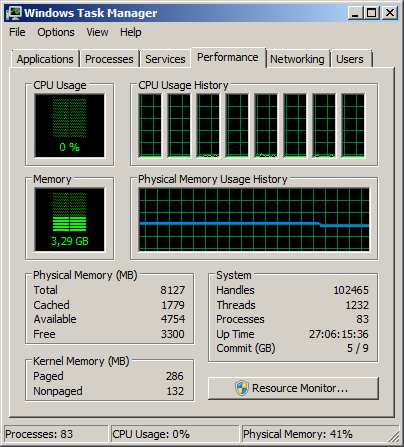 Før kjøring
13
Kjøring av IntList test– ser på ‘performance’  i Task manger
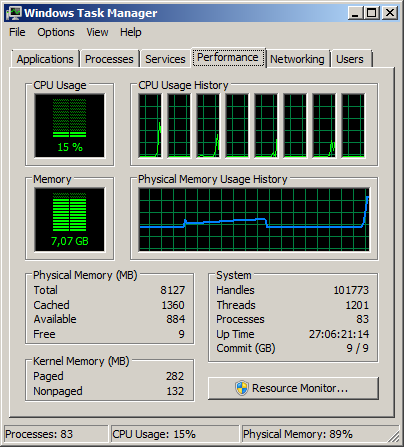 Kjøring  av IntList –test
15% ≈ 100/8
14
Ser ut til at optimaliseringen parallelliserer ArrayList operasjonene – ser på ‘performance’  i Task manger
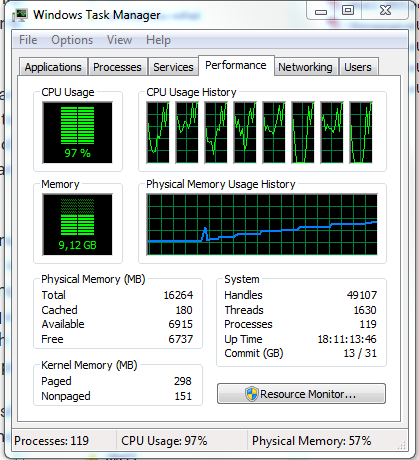 Kjøring  av ArrayList –test
97 % må komme av parallellisering
Derfor er ikke ArrayList  så mye langsommere enn IntList
15
Konklusjon
Intlist er bedre fordi den er: 
Betydelig raskere  
Tar en klart mindre del av CPU-kapasiteten
Tar mindre plass
Man har kontroll over koden og kan endre og legge til funksjoner
II) Debugging – feilfjerning parallelt
Antar at vi har et program som lar seg starte opp
Felles problem i sekvensiell og parallell kode?
Råd0 : Hvis ikke sekvensiell kode virker, fix den først
Er det en feil her?
Terminerer programmet
Gale resultater
Samme feil hver gang ?
Et sekvensielt program kan gjøres deterministisk
(eks. Random r = new Random(123) vil produsere samme tall-rekke ved neste kjøring)
Parallelle programmer kan ikke gjøres deterministiske 
‘Never same result twice’
Er feil avhengig av størrelsen på problemet som løses av programmet , av n ? 
Råd1: Finn først det ‘minste’ eksempelet (liten n) som feiler
17
Du har en feil som kan reproduseres på et relativt lite eksempel
EKS fra debugging av min parallelle Oblig2-løsning (parallell ErSil + parallell faktorisering.):
para: 39910 = 65*2*307  
 NEI!! (65 = 13*5)
Symptomer:
Kom ikke hver gang (bare ca. hver 4. gang)) 
Kom ikke i den sekvensielle faktoriseringa.
Spørsmål::
Er det en tidsavhengig feil ?
Svar1 ? Sannsynligvis det
Eller det ‘bare’ en sekvensiell feil i den parallelle koden?
Svar2: Mindre sannsynlig. Nesten alle parallelle faktoriseringer er riktige (og ingen andre brukte 65 som primtall)
18
para: 39910 = 65*2*307   -  nei
Debug:2
Debug:3
Debug:5
Debug:7
Debug:11
Debug:13
Debug:17
Debug:23
Debug:29
Debug:33
Debug:39
Debug:41
Debug:47
Debug:51
Debug:53
Debug:57
Debug:59
Debug:69
19
Noen av Primtallene var altså gale (for mange)
Debug:2
Debug:3
Debug:5
Debug:7
Debug:11
Debug:13
Debug:17
Debug:23
Debug:29
Debug:33
Debug:39
Debug:41
Debug:47
Debug:51
Debug:53
Debug:57
Debug:59
Debug:69
left:1, right:27
left:1, right:13
left:71, right:83
left:99, right:200
left:85, right:97
left:57, right:69
left:43, right:55
left:15, right:27
left:29, right:41
Ikke opplagt riktig
20
left:1, right:27
left:1, right:13
left:71, right:83
left:99, right:200
left:85, right:97
left:57, right:69
left:43, right:55
left:15, right:27
left:29, right:41
21
Hvis den alltid tror at 65 er et primtall, hvorfor går dette ofte OK ?
Råd5: Forstå feilen
Som oftest får vi følgende svar : 39910 = 2*5*13*307 som er helt riktig!
Og hvorfor vil den sekvensielt alltid ha det riktig selv om den tror at 65 er et primtall?
Se på koden:
22
Hvis 65 = 5*13, er to faktorer i et tall num
og vi allerede har delt ned num med de mindre primtallene 5 og 13, så finner vi ikke 65 en faktor (den er dividert bort)
Dividerer vi først ned med 5 og 13 (alltid ved sekvensiell), så vil vi aldri oppdage 65.
Hvis tråd2 deler num ned før tråd0, vil vi oppdage 65 – ellers ikke.
// Sekvensiell faktorisering av primtall
		  ArrayList<Long> factorize (long num) {
			  ArrayList <Long> fakt = new ArrayList <Long>();
			  int pCand =2;
			  long pCand2=4L, rest= num;
                                                    
			  while (rest > 1 &&  pCand2 <= num) {
				  while ( rest% pCand == 0){
					 fakt.add((long) pCand);
					 rest /= pCand;
				  }
				  pCand = nextPrime(pCand);
				  pCand2 =(long) pCand*pCand;
			  }
			  if (rest >1) fakt.add(rest);
			  return fakt;
		  } // end factorize
23
Feilen - konklusjon:
Diagnose – enten ble 3-ere , 5ere…..avkrysset galt i byte[1], byte[2],.., eller så har vi et timing-problem 
Vi skal krysse av for 5 (vi har 7 oddetall i hver byte)
FASIT:
Hvor starter vi neste kryss fra primtall  p i en byte (bit-nummeret) som har sitt venstre, minste bit i left.
p2 ikke er i inneværende byte. Hva er verdien til start
start
2p
2p
2p
2p
2p
| | | | | | |
p2
left
I denne byten skal vår tråd krysse av
24
start:25, p:5, p+p:10,  p*p:25,  left:15, right:27
Avsluttende bemerkninger om debuging av parallelle programmer:
Råd6: Legg System.out.println(s) innn i en: synchronized void println(String s) i den ytre klassen
Da vil utskrifter ikke blandes.
Råd7: Hvis ingen ting skjer når vi starter programmet:
Lag en 5-6 setninger av typen  : print(«A»); print(«B»);..og plasser de jevnt over rundt i programmet (i toppen av løkker og i starten av metoder)
Da ser vi hvor langt programmet kom før det hang seg.
Start å lete i koden etter siste bokstav som kom ut med print(..);
25
Oblig 5Konvekse InnhyllingaIntroduksjonConvex HullIntroduction
Den konvekse innhyllinga til n punkter – Oblig 5
(use whiteboard to illustrate what a convex hull is.)
27
Den konvekse innhyllinga til n punkter – Oblig 5
Hva er det, definisjon
Hvordan ser den ut
Hva brukes den til?
Hvordan finner vi den?
28
Oblig 5: Convex Hull -  problemstilling
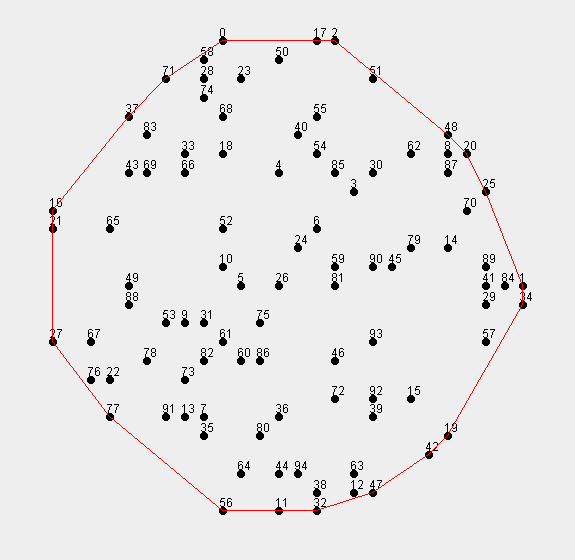 Vi skal finne den konvekse innhyllinga til n punkter p i et to-dimensjionelt plan, xy-planet.
Eksempel: 95 tilfeldige punkter og deres innhylling:
en rekke med linjer fra punkt til punkt i mengden slik at alle andre punkter er på ‘innsida’ av denne mangekanten.
Mangekanten er konveks, dvs alle indre vinkler er ≤ 180
Altså ikke linje 19-57 og 57-34.
. Alle punktene på en slik innhylling er med: Altså: linje 16-21 og 21-27, ikke  linje direkte: 16-27.
29
Hva bruker vi den konvekse innhyllinga til?
Innhyllinga er en helt nødvendig første steg  i flere-stegs algoritmer innen :
Spillgrafikk (modellerering av flater , mennesker, ansikter, hus, borger, terreng, .. osv)
Kartografi 
Høydekart over landskap
Sjøkart
volumberegninger innen olje-prospektering.

Er f.eks. starten på en Delaunay-triangulering av punktene.
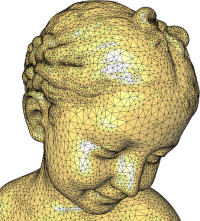 De etterfølgende figurer er laget i Geogebra . Anbefales sterkt (gratis) – last ned: http://geogebra.no/
30
Først en enkel geometrisk sats, I
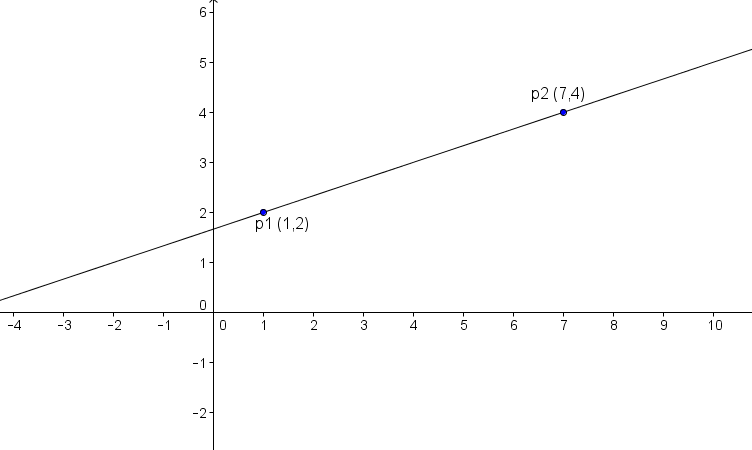 31
Først en enkel geometrisk sats, II
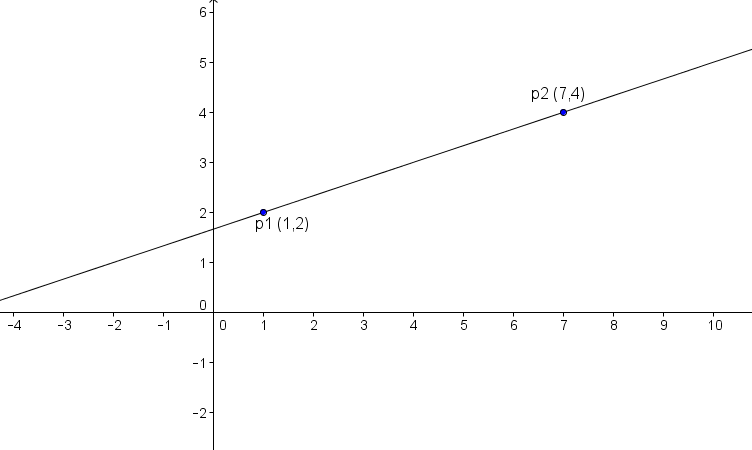 32
Avstanden fra et punkt til en linje, I
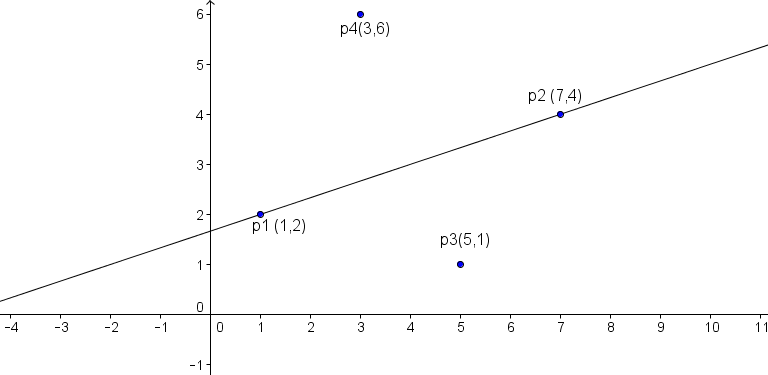 linjas retning
33
Avstanden fra et punkt til en linje II
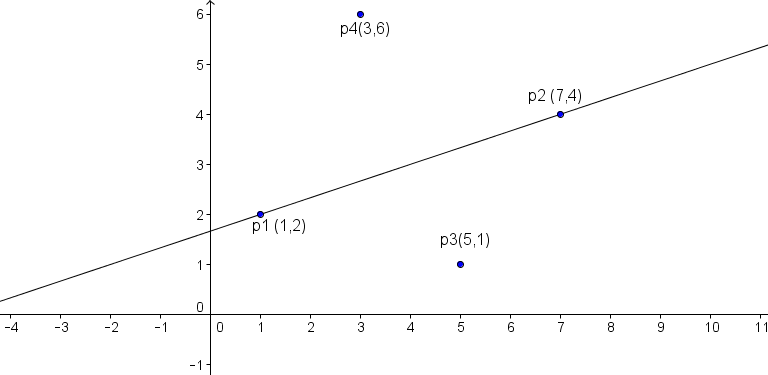 linjas retning
34
En linje deler da planet i to: Punktene til høyre og til venstre for linja (sett fra rettet linje fra p1 til p2)
35
To observasjoner: 
Punktene med minst og størst x-verdi (A og I) ligger på den konvekse innhyllinga
De punktetene  som ligger lengst fra (positivt og negativt) enhver  linje p1-p2, er to punkter på den konvekse innhyllinga.(P og K)
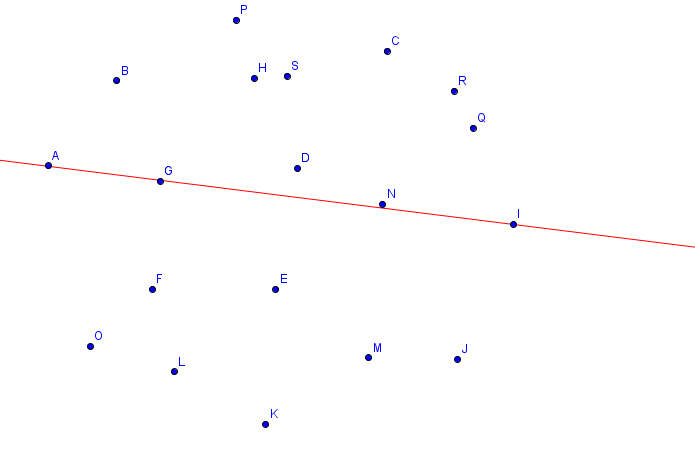 Vi skal etter starten av algoritmen bare se på det punktet som ligger i mest negativ avstand fra linja (dvs mest til-høyre for linja)
36
Algoritmen for å finne den konvekse innhyllinga sekvensielt
Trekk linja mellom de to punktene vi vet er på innhyllinga fra maxx -minx (I - A ).
Finn punktet med størst negativ (kan være 0) avstand fra linja (i fig 4 er det P). Flere punkter samme avstand, velg vi bare ett av dem.
Trekk linjene fra p1 og p2 til dette nye punktet p3 på innhyllinga (neste lysark: I-P og P-A).
Fortsett rekursivt fra de to nye linjene og for hver av disse finn nytt punkt på innhyllinga i størst negativ avstand (≤ 0).
Gjenta pkt. 3 og 4 til det ikke er flere punkter på utsida av disse linjene.
Gjenta steg 2-5 for linja minx-maxx (A-I) og finn alle punkter på innhyllinga under denne.
37
Rekursiv løsning: Finn først P (mest neg. ‘avstand’ fra I-A)
Trekk så I-P og finn C, Trekk så I-C , og finn R. trekk så I-R og finn Q. Finner så intet ‘over’ R-C eller C-P. Trekker P-A og finner så B over. Ferdig.
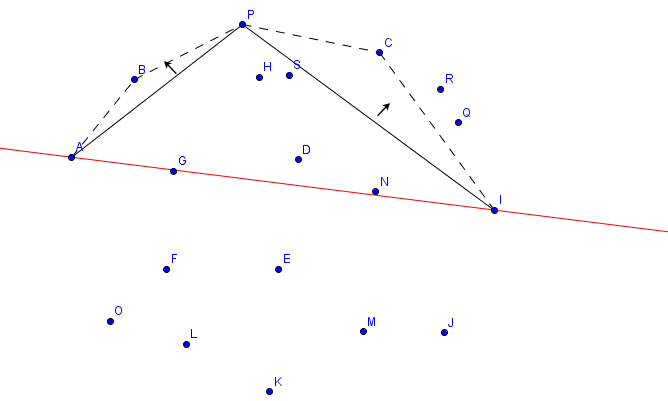 38
Problemer dere vil møte i den rekursive, sekvensielle løsningen I
Hvordan representere et punkt pi ?
Med indeksen ’i’  (ikke med koordinatene x og y) ?
Debugging (alle gjør feil først) av et grafisk problem vil vi ha tegnet ut punktene og vårt beste forsøk på konvekse innhylling.
Klassen TegnUt (hvis n < 250)Brukes slik fra main-tråden: 
 TegnUt tu = new TegnUt (this, koHyll);
TegnUt tegner ut punktene og innhyllinga i en  IntList koHyll. Skrives trivielt om av deg hvis du bruker ArrayList. ‘this’ er en peker til main-objektet.
TegnUt antar at main-objektet er et objekt av klassen  Oblig5.
Ikke nødvendigvis ‘proff’ kode i klassen TegnUt
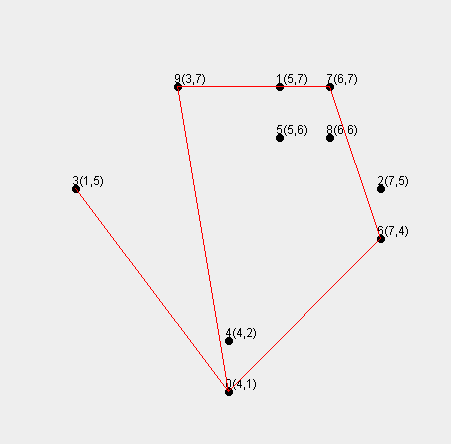 «Litt» feil:
39
Mye feil:
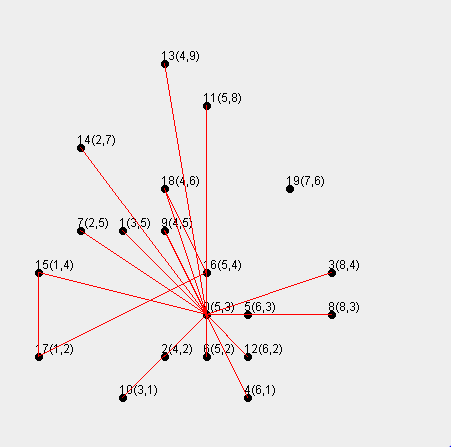 40
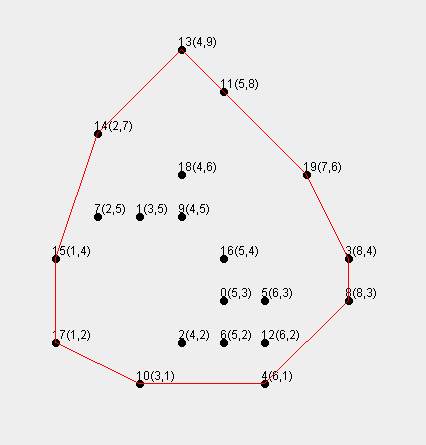 Riktig
41
Problemer dere vil møte i den rekursive, sekvensielle løsningen II
Finne punktene på den konvekse innhyllinga i riktig rekkefølge?
Tips: Du bruker to metoder for det sekvensielle tilfellet:
sekvMetode() som finner minx, maxx og starter rekursjonen. Starter rekursjonen med to kall på den rekursive metoden, først på maxx-minx, så minx-maxx:
sekvRek (int p1, int p2, int p3, IntList m) som, inneholder alle punktene som ligger på eller under linja p1-p2, og p3 er allerede funnet som det punktet med størst negativ avstand fra p1-p2. IntList m er en mengde punkter som ligger over (til høyre for) linje p1-p2
Du kan la sekvRek legge inn ett punkt: p3 i innhyllinga-lista, men hvor i koden er det ?
Når legges minx inn i innhyllingslista ?
42
Problemer dere vil møte i den rekursive, sekvensielle løsningen III
Få med alle punktene på innhyllinga hvor flere/mange ligger på samme linje (i avstand = 0), og få dem i riktig rekkefølge. 
Tips: 
Husk at når du finner at største negative avstand er = 0 må du ikke inkluderer p1 eller p2 som mulig nytt punkt (de er allerede funnet)
Si at du har funnet  p1=44 og p2=119. Du bør da bare være interessert i å finne de punktene som ligger mellom p1 og p2 på linja (52 og 123), og da må du teste om nytt punkt p3 har både y og x-koordinater mellom tilsvarende koordinater for p1 og p2. 
Da finner du ett av punktene (si: 123) med kall på sekRek over linja p1-p2 (44-119). Gjenta rekursivt (over 44-123) og 123-119) til det ikke lenger er noen punkter mellom nye p1 og p2. 
Punktene videre nedetter linja (f.eks. 119-108) finnes av rekursjon tilsvarende som for 44 og 119.
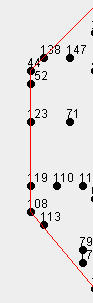 43
Alternativ måte å få punktene i riktig rekkefølge
44
Hva så vi  på i Uke 12
Om å lage en egen ‘ArrayList’ for heltall
Hvorfor og hvordan
For Oblig 5
Debugging av Parallelle programmer
Et eksempel: Arnes feilaktige faktorisering
(En første) gjennomgang av Oblig 5
Hva har vi set på i Uke 11-v20
SARS-CoV-2 virus/COVID-19 affecting IN3030
Om å lage en egen ‘ArrayList’ for heltall
Hvorfor og hvordan
Int array raskere enn ArrayList
(En første) gjennomgang av Convex Hull